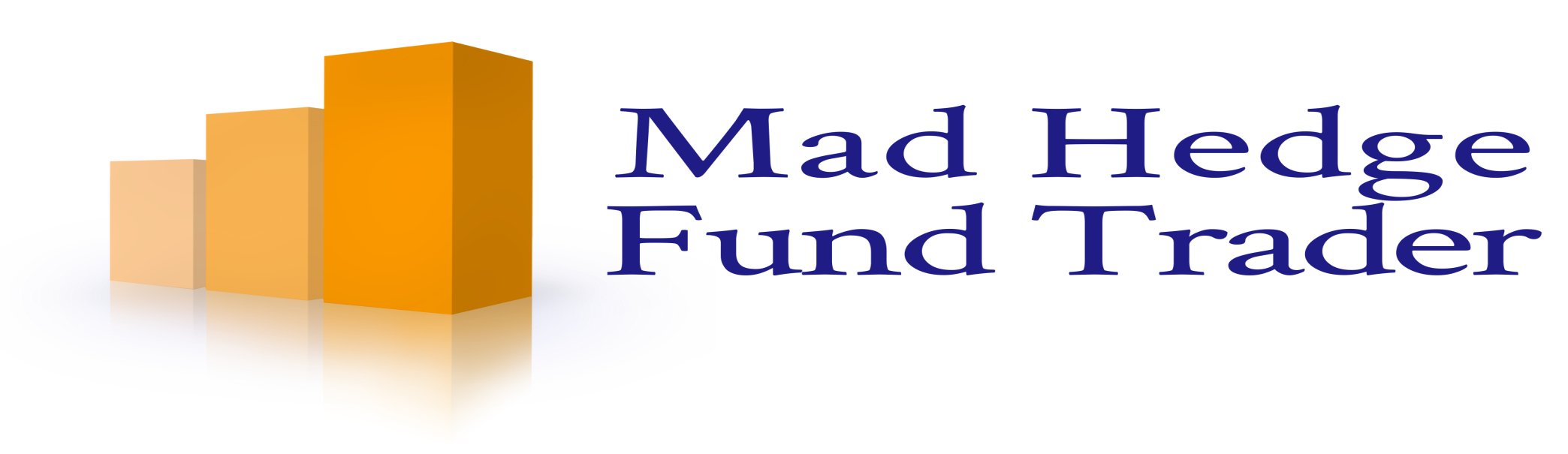 Mad Day Trader
Bill Davis
Webinar – November 2, 2016
Monthly Charts
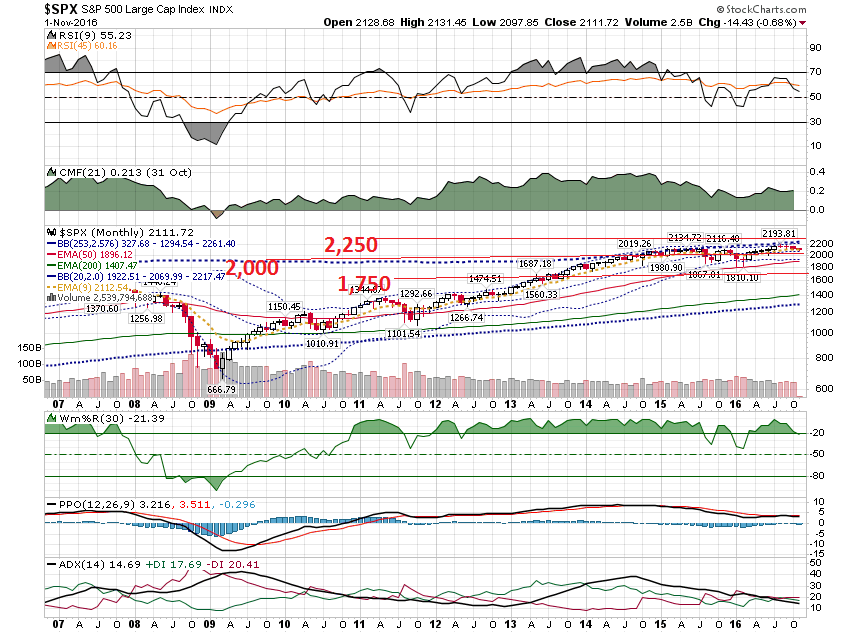 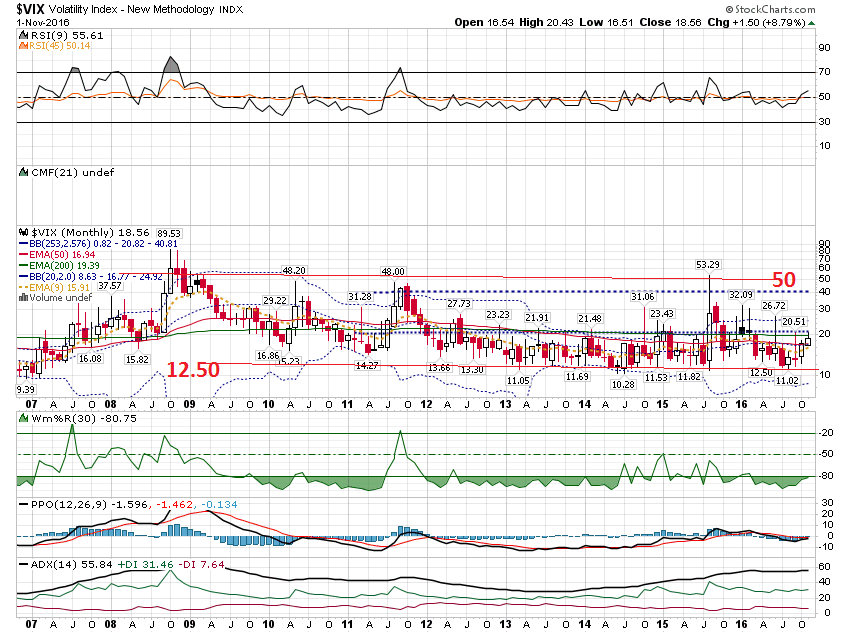 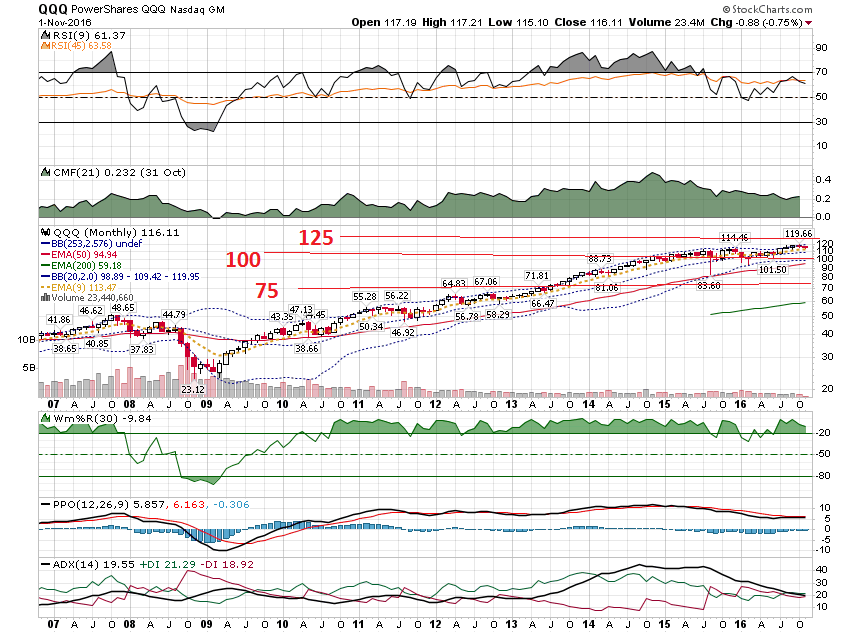 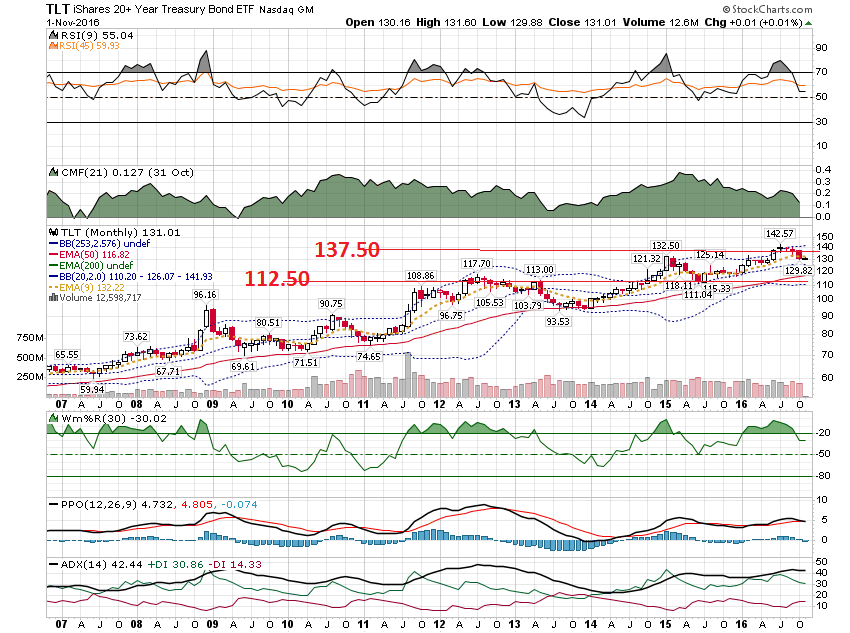 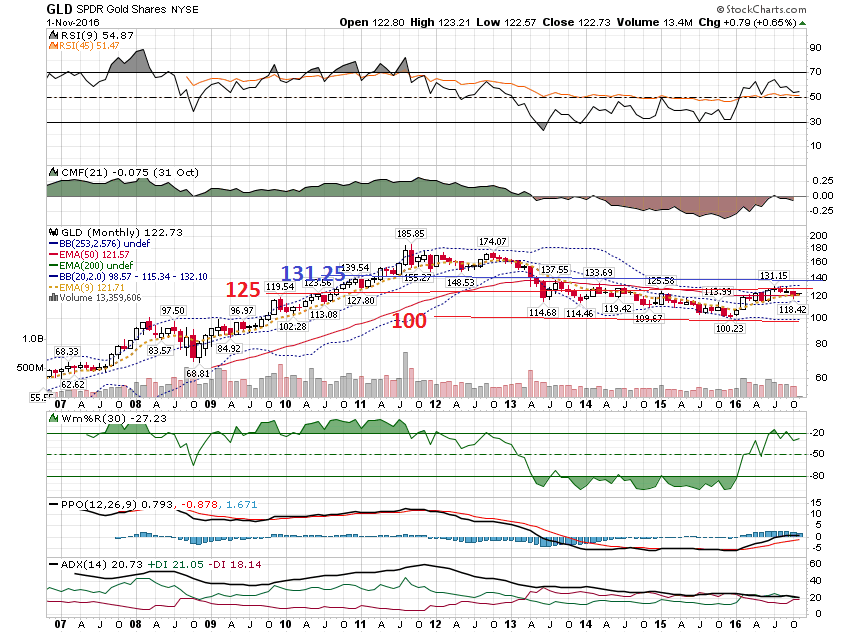 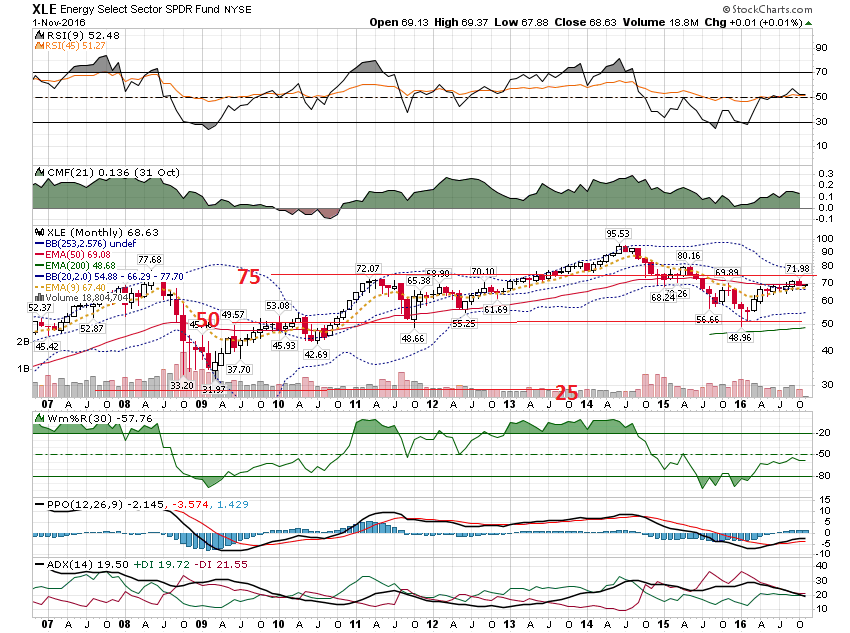 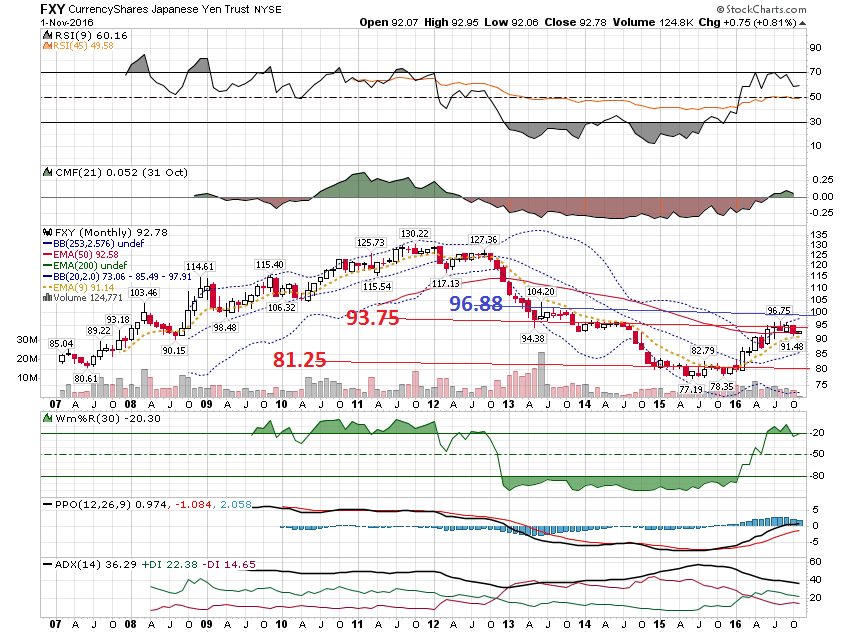 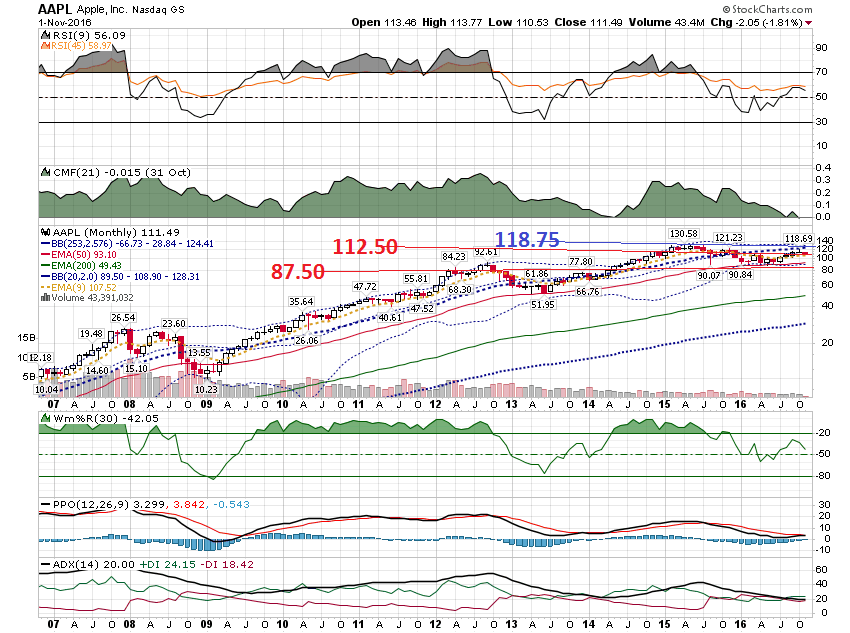 Short Term Charts
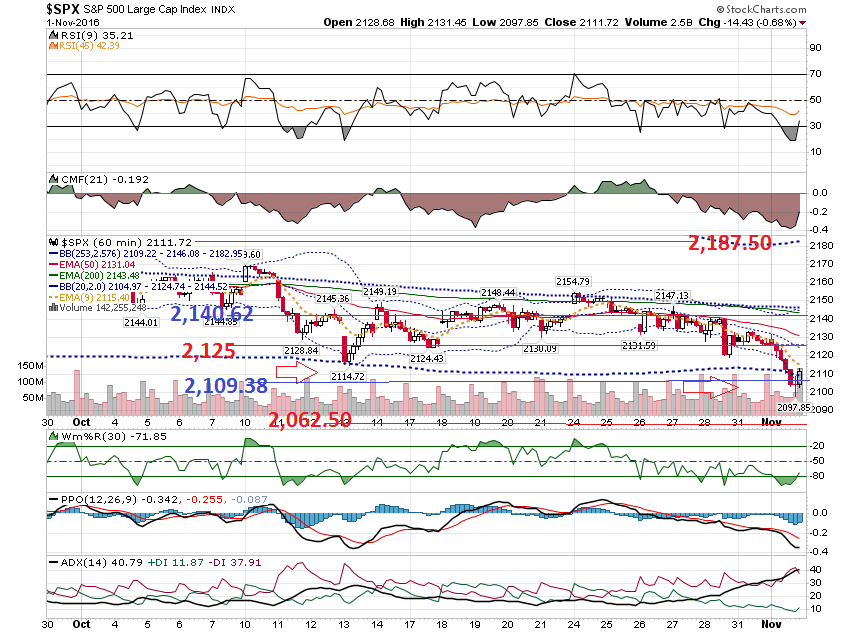 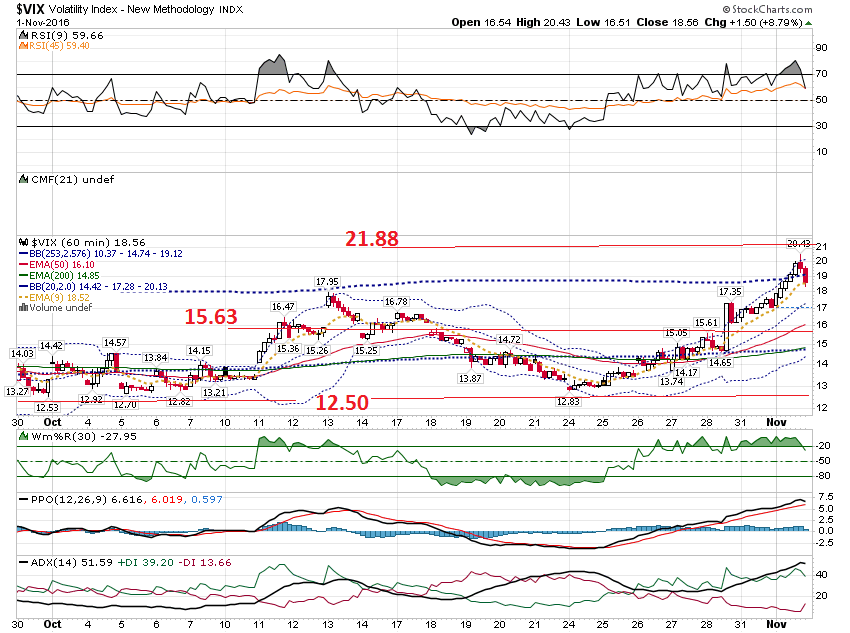 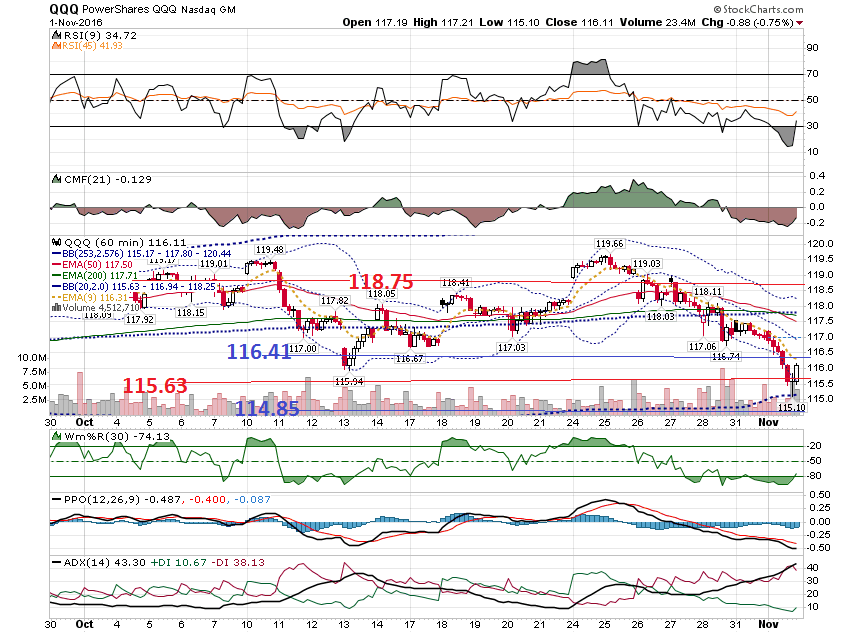 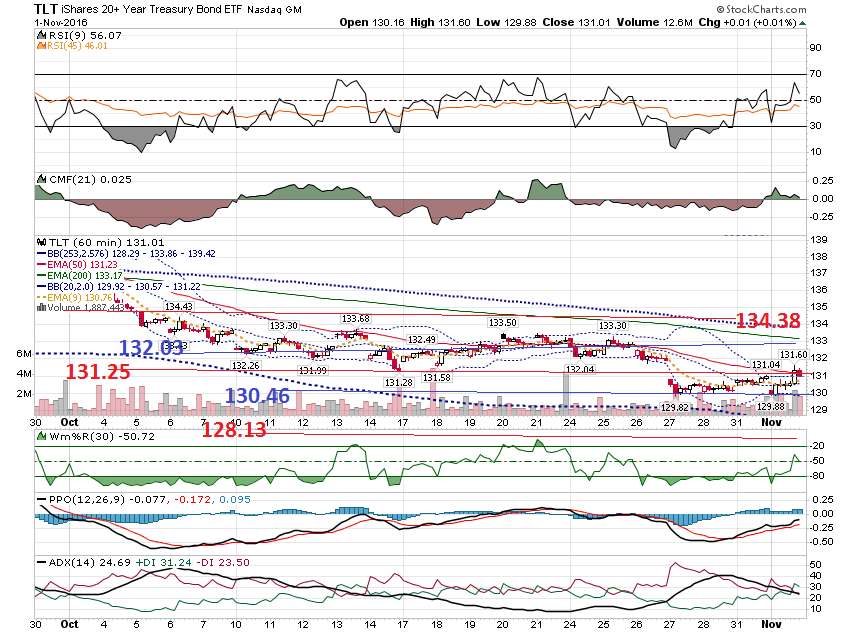 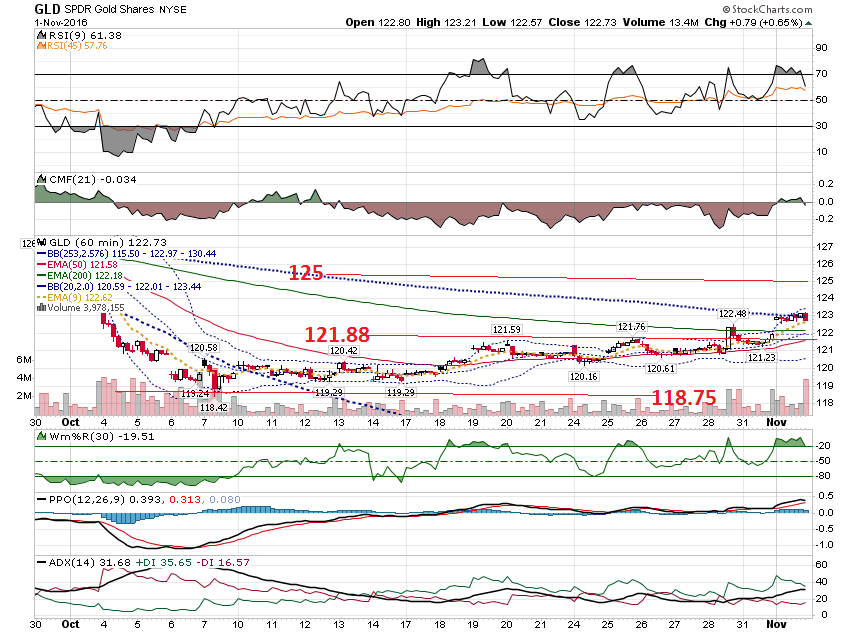 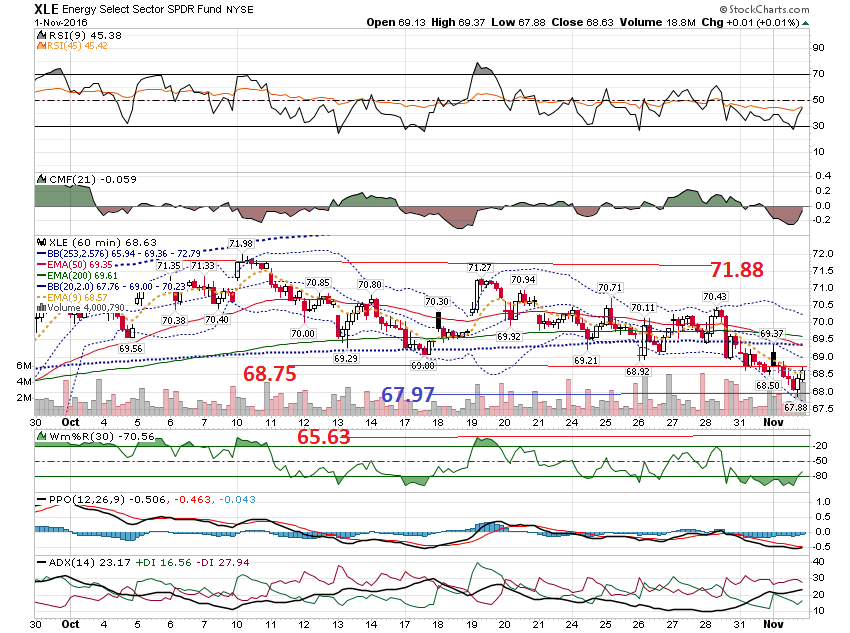 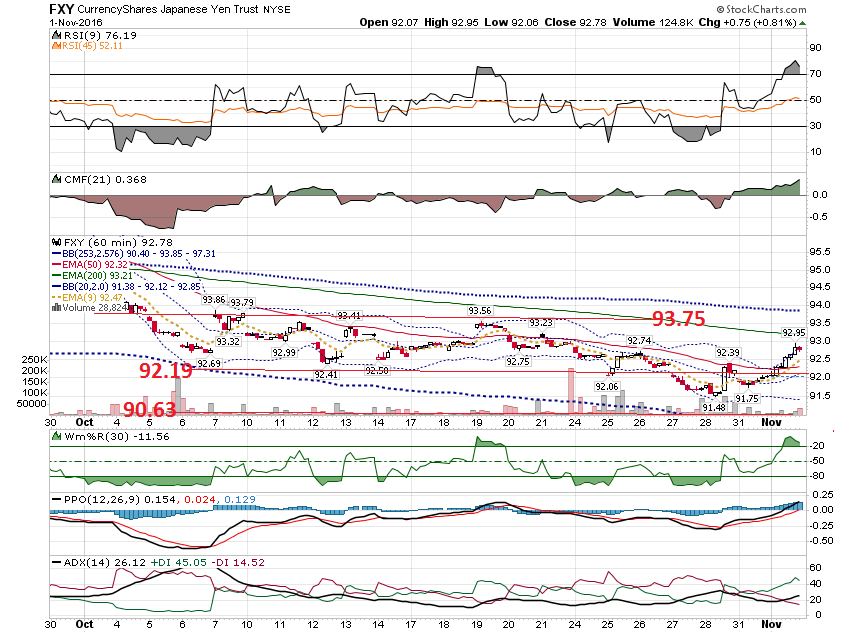 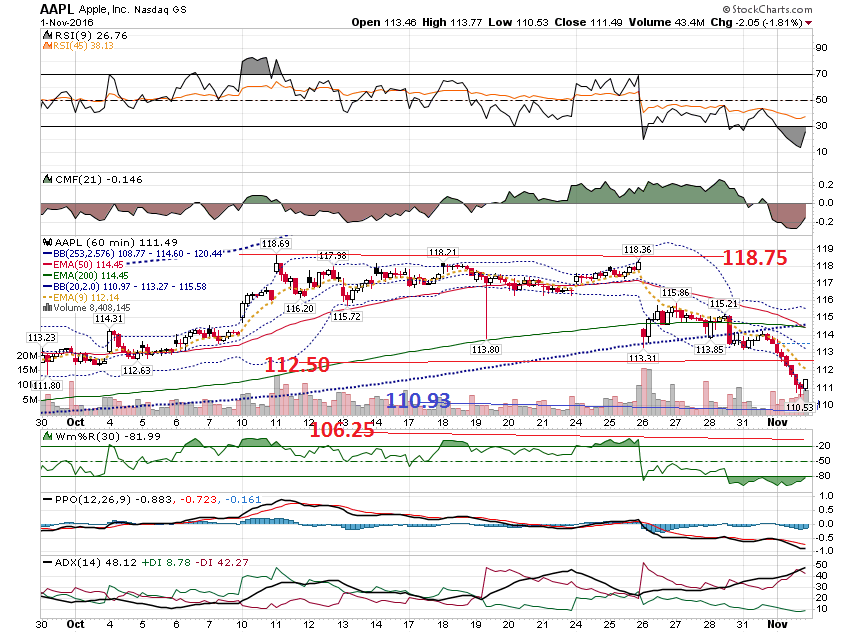 Short TermSet Ups
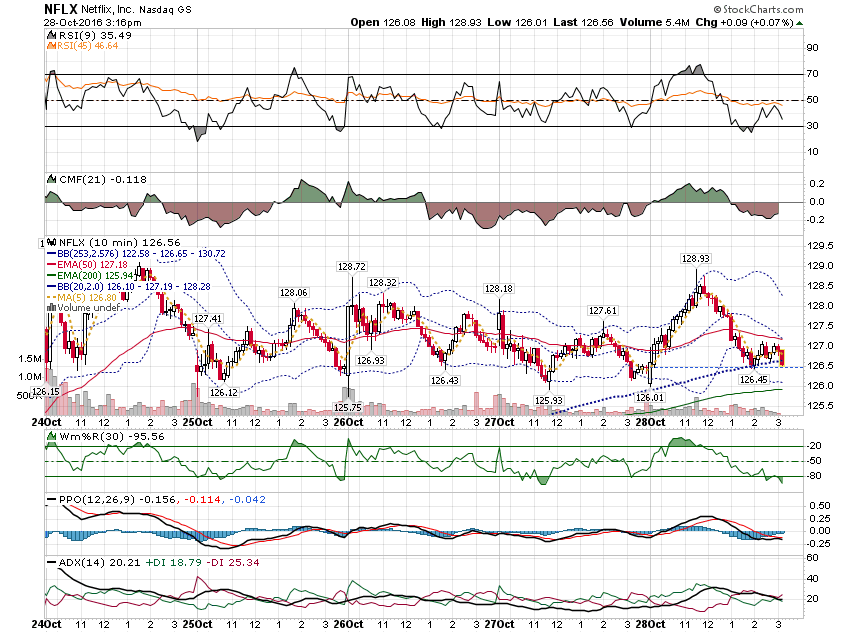 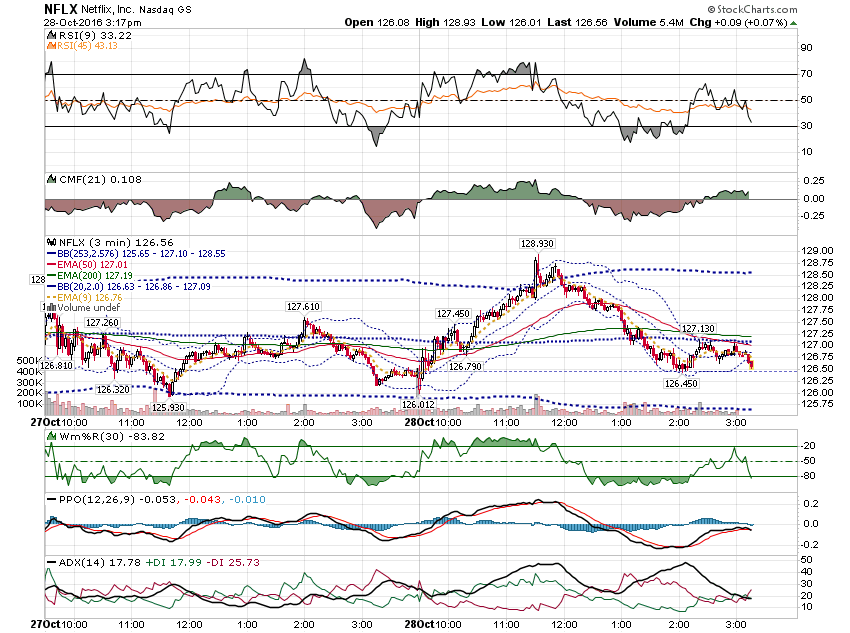 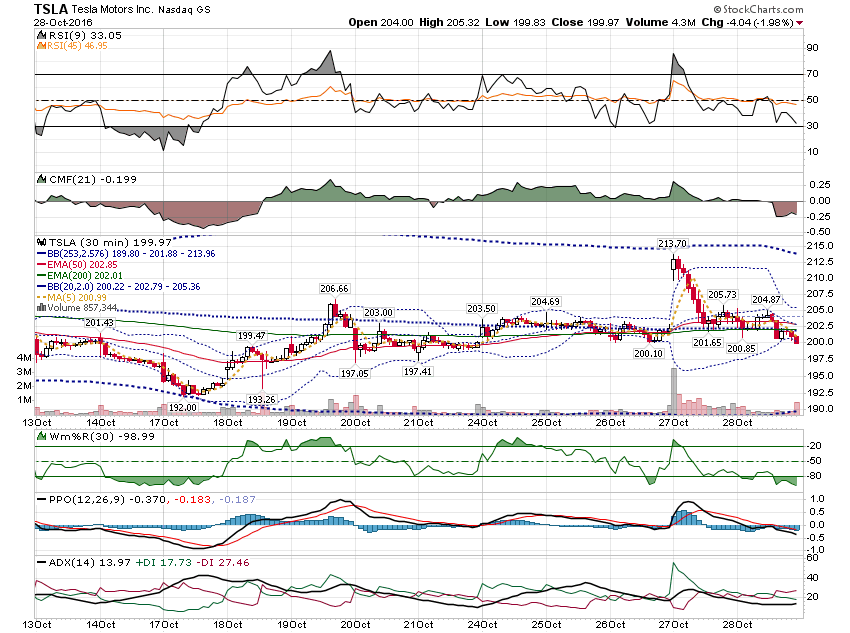 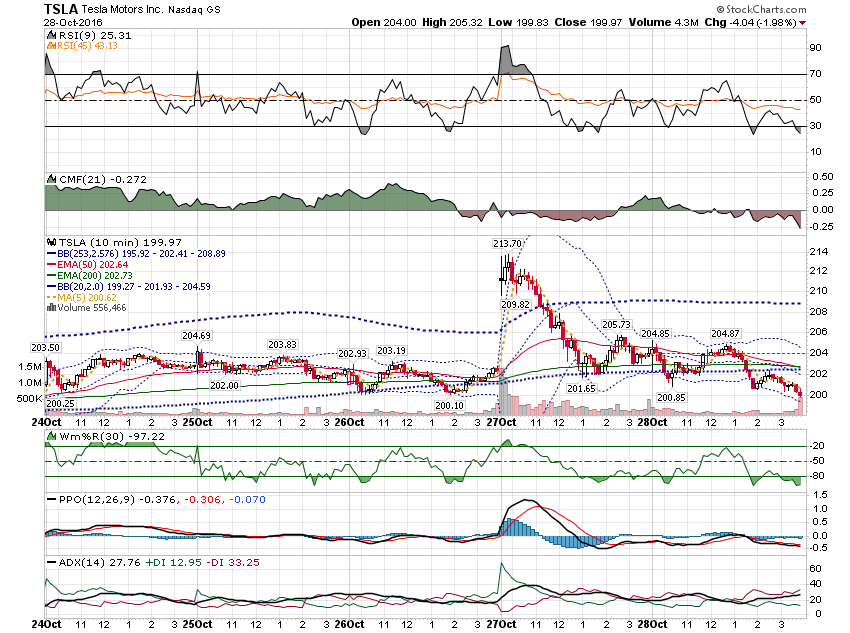 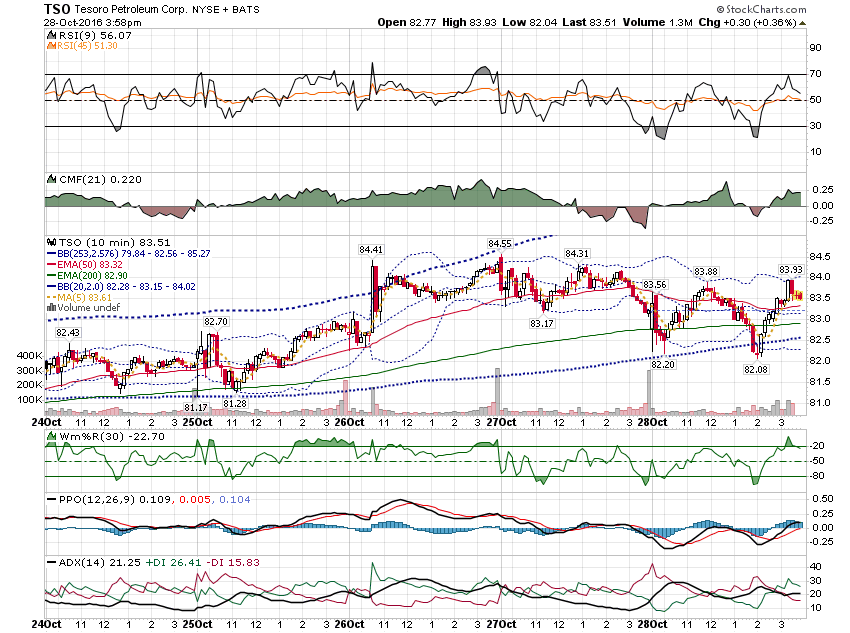 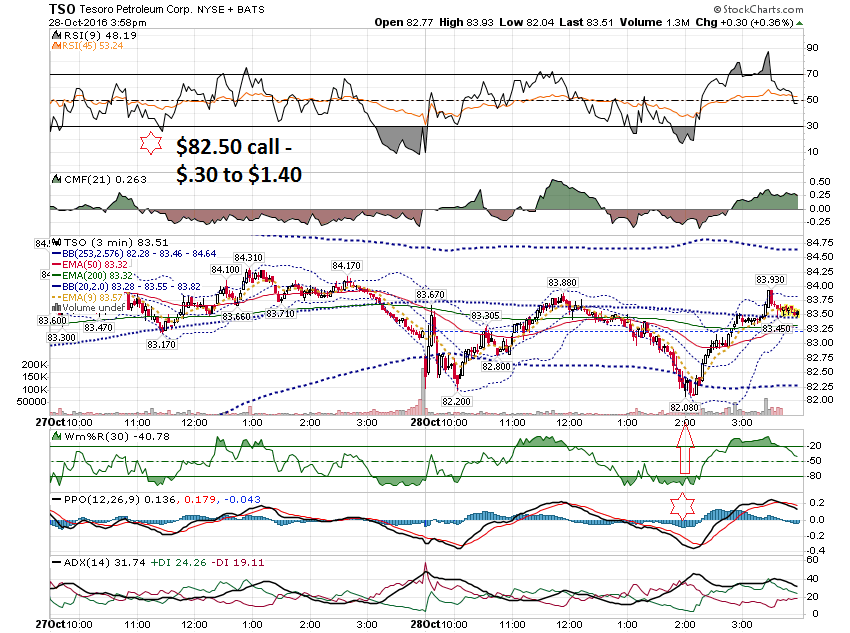 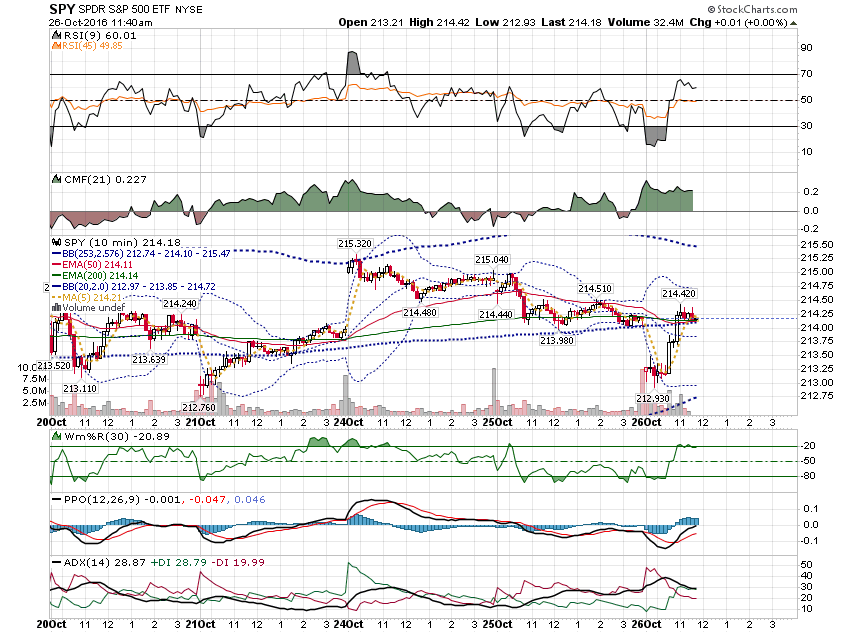 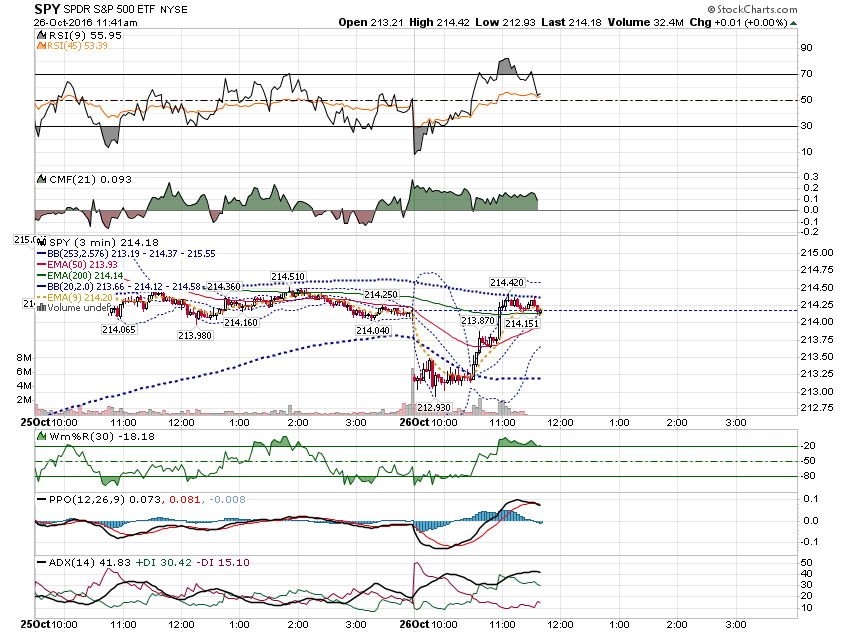 Thanks for watching!Bill DavisMad Day TraderNovember 2, 2016 davismdt@gmail.com